ROSE meetingApril 23rd, 2018
Relating static and dynamic stiffness of shales: effects of frequency and stress
PhD candidate: Serhii Lozovyi
Supervisor: Prof. Andreas Bauer
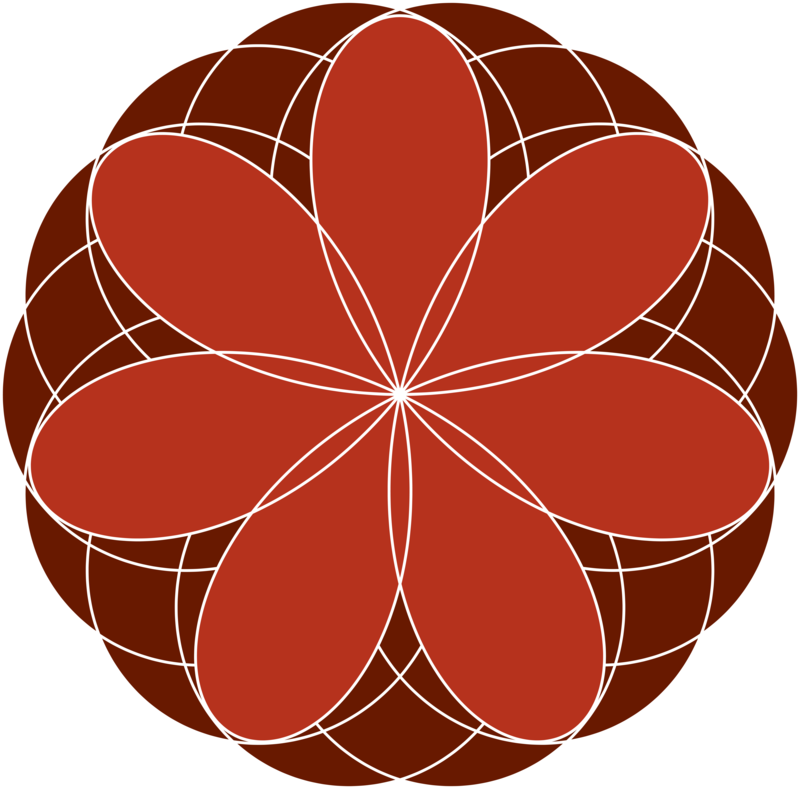 [Speaker Notes: OK]
Motivation
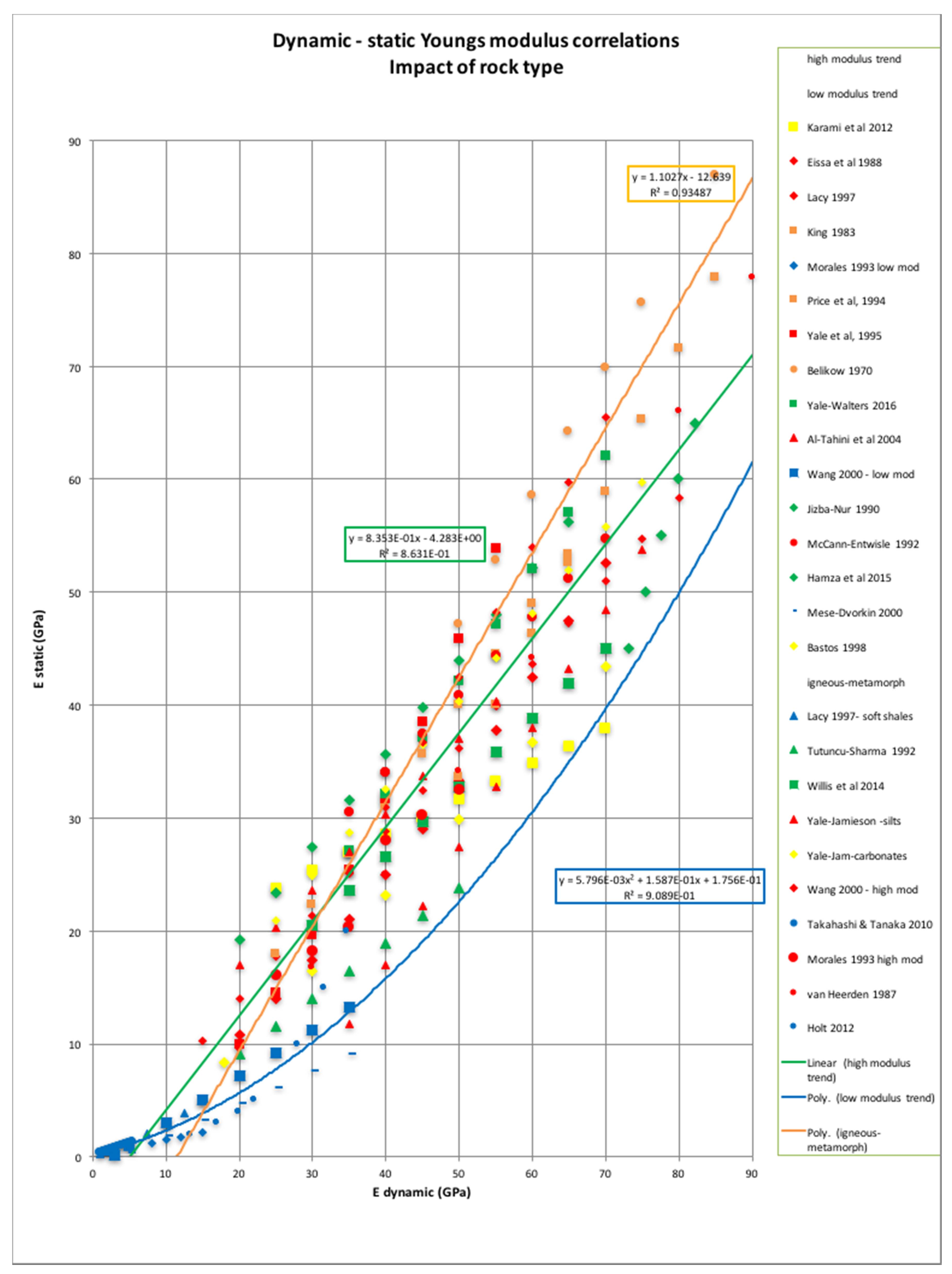 Static vs dynamic Young’s modulus, E, in rocks
E dynamic
E static
from Yale and Swami (2017) 
ARMA 17-0644
Elastic media:
Stiffness does not depend on frequency or stress amplitude
Static stiffness = dynamic stiffness
Rocks are not elastic media
Static stiffness  dynamic stiffness

Main reasons:
Static stiffness is often drained, but dynamic is undrained 
Static stiffness depends on stress amplitude (order of MPa), while dynamic is in elastic regime
Stiffness is dependent on stress rate (frequency dispersion)
Research methodology
Low frequency apparatus
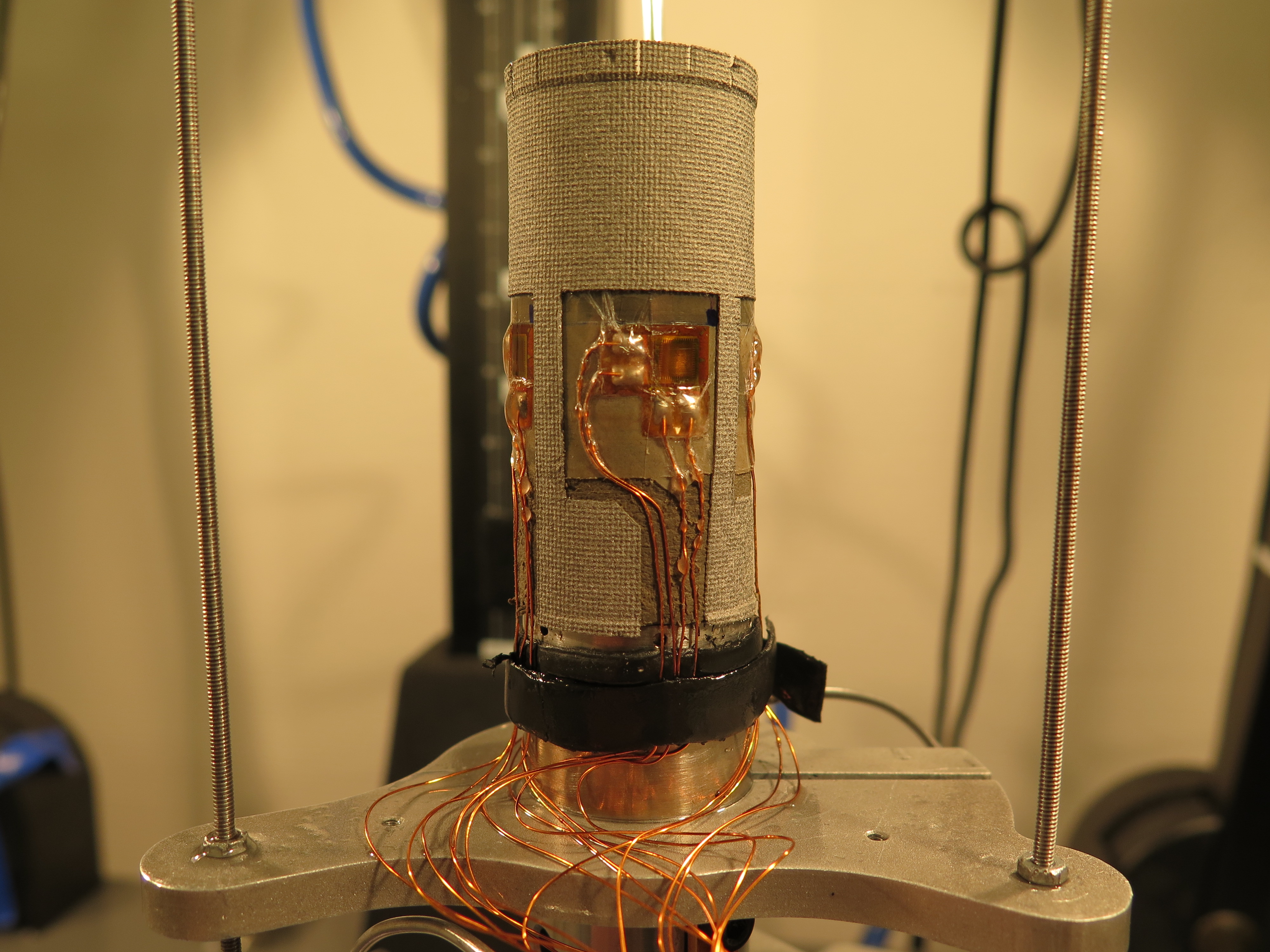 Static force from a 
loading frame
Ultrasonic P- and
S-wave transducers

Rubber sleeve 

Strain gauges



Pore pressure channels
Low frequency measurement technique
Confining 
pressure
Sample





Force sensor

Piezoelectric  
actuator

Internal load 
sensor for static
Axial stress (σax) modulations are applied
Linking velocities to engineering  parameters
Stiffness matrix for TI medium (e.g. shales)
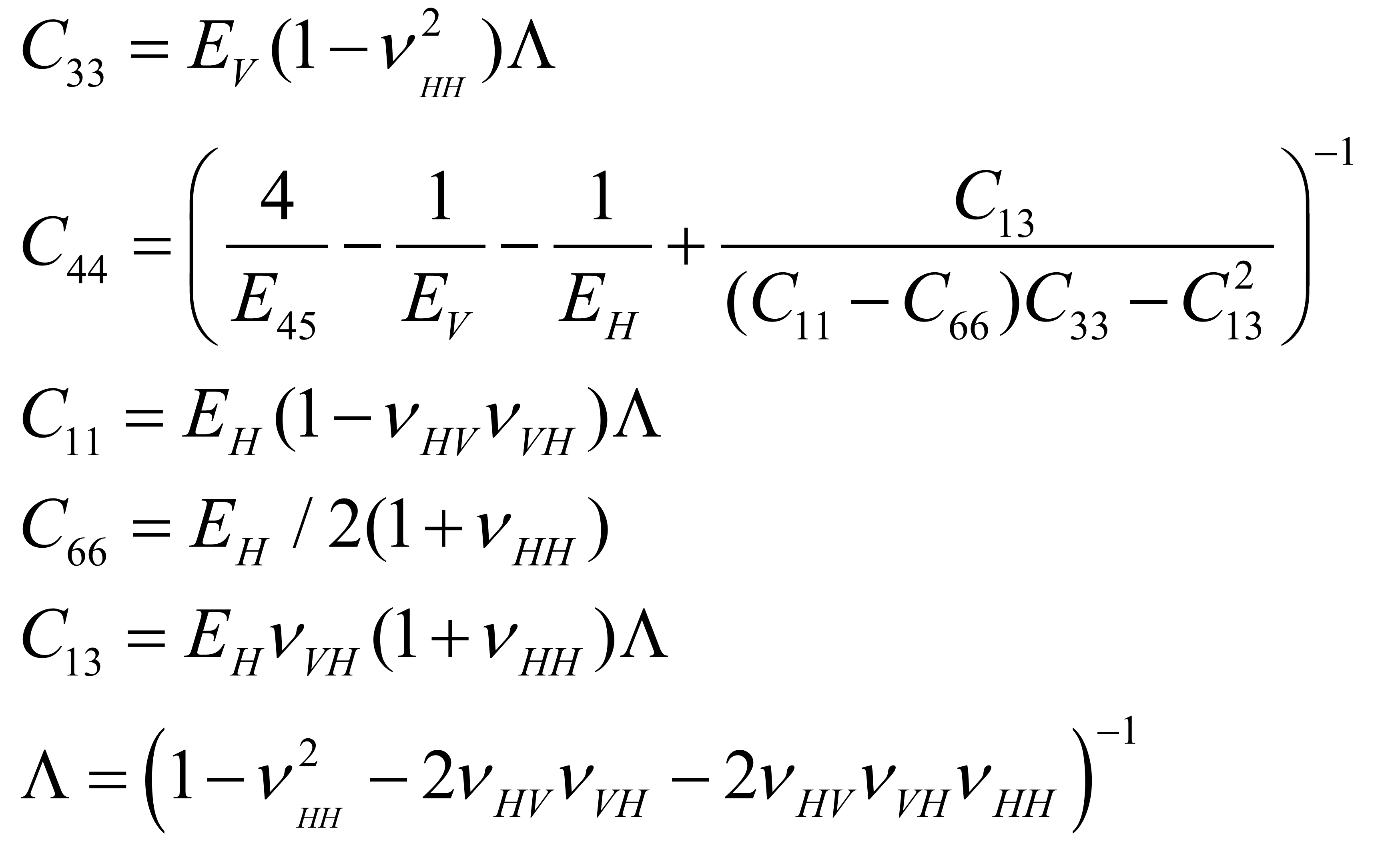 5 independent constants
Ultrasonic 
measurement:
VP0,VS0        VP90,VS90       VP45
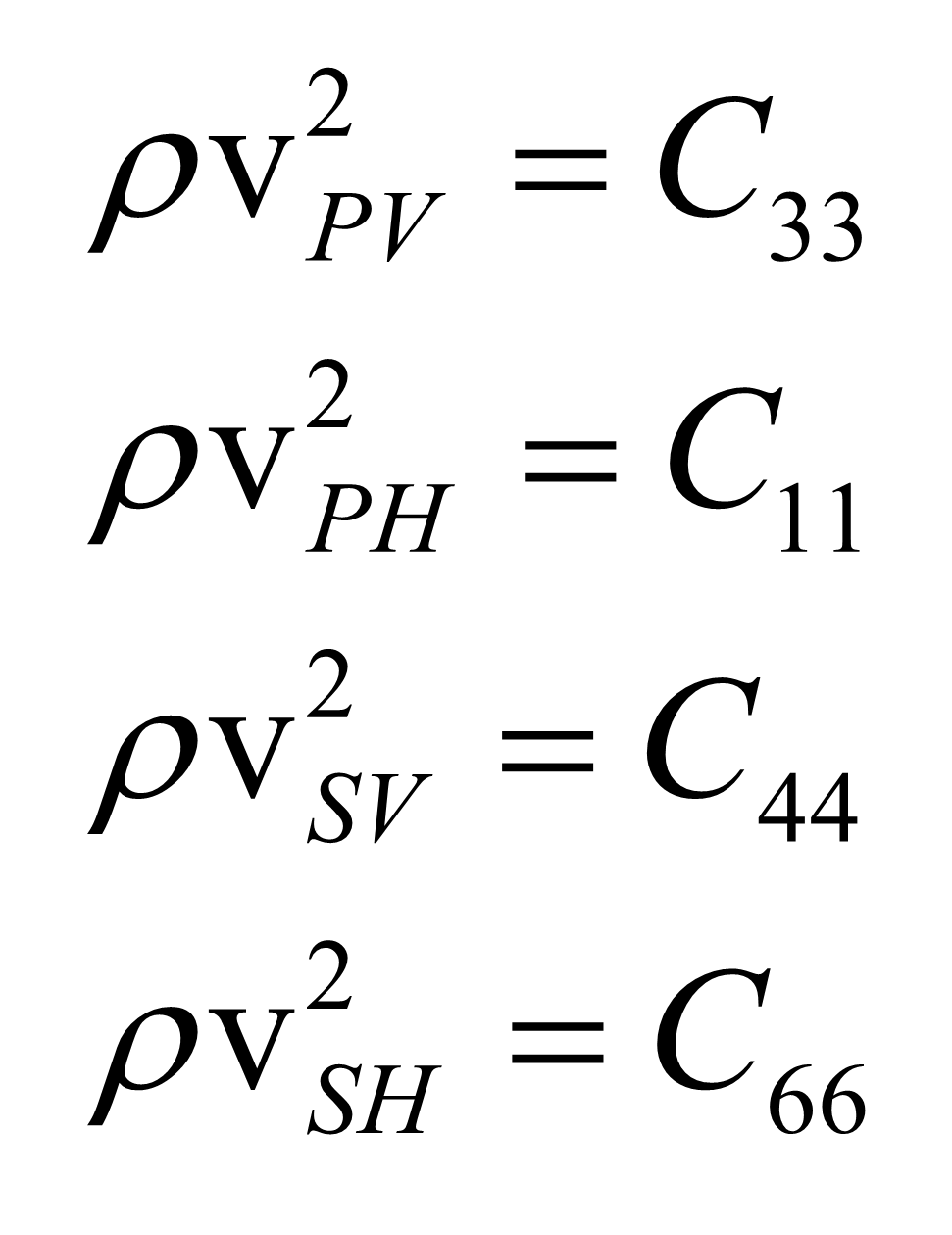 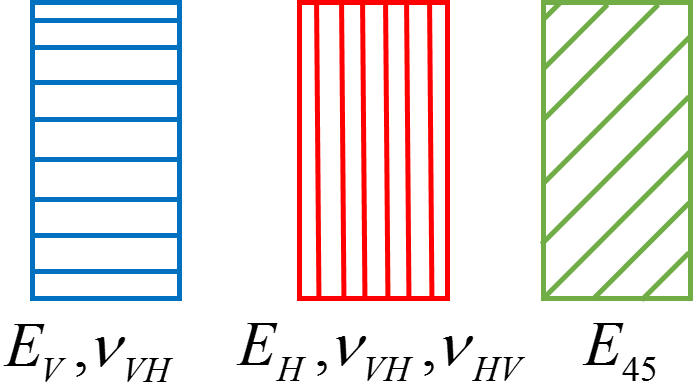 Low frequency
measurement:
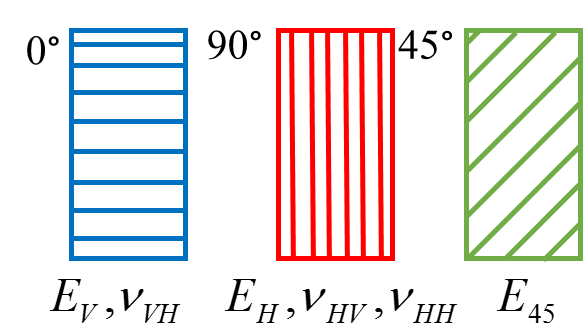 Results
Model by Fjær et al. (2013)
unloading
Stress amplitude effect on stiffnessUndrained triaxial loading/unloading cycles
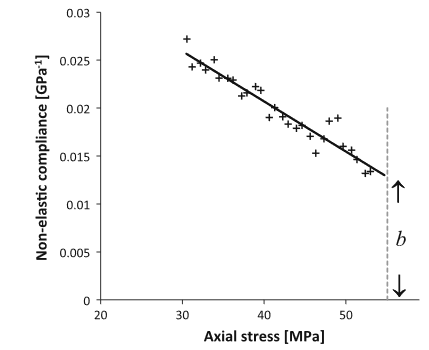 Non-elastic compliance
A
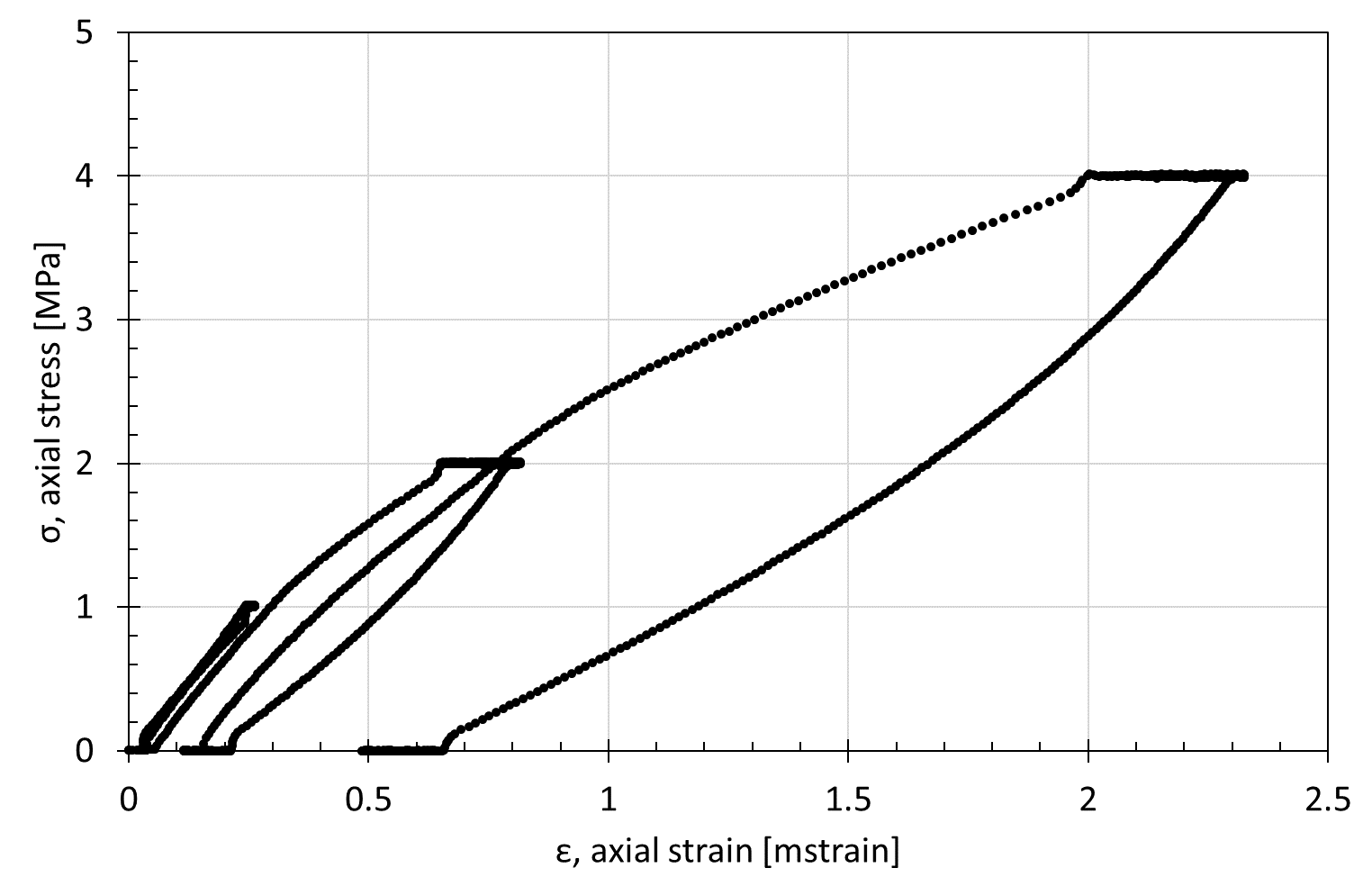 slope
dispersion
z
B
constants
Opalinus Clay
Non-elastic compliance tends to increase linearly from the start of the unloading; 
Semi-empirical model was confirmed in experiments with sandstones and shales
Stress amplitude effect on stiffnessOpalinus Clay is highly non-elastic
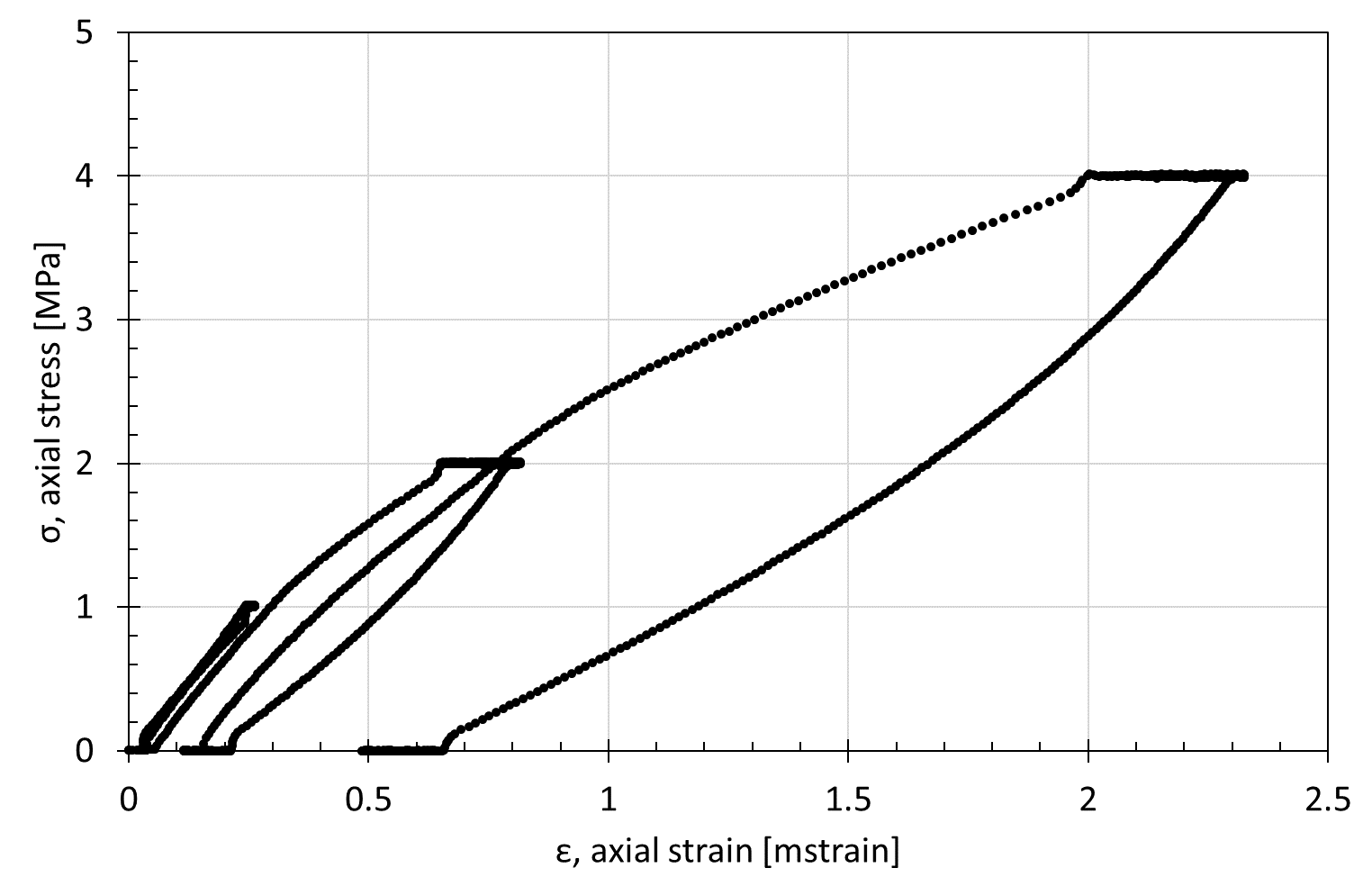 Average Stress-strain slope
Zero-strain extrapolation
unloading
Stress amplitude:
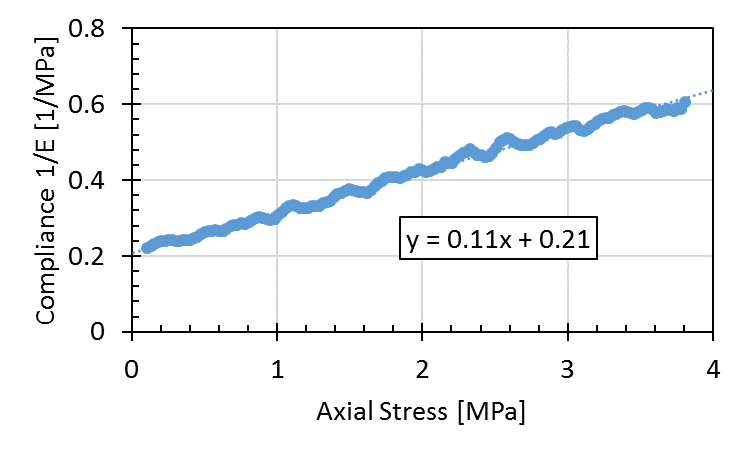 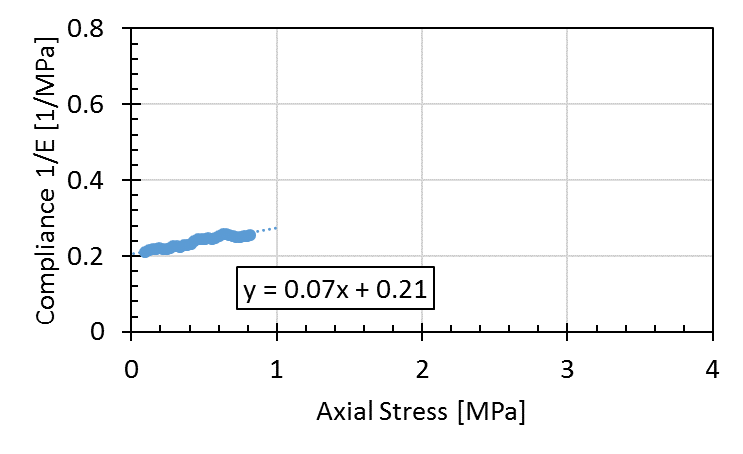 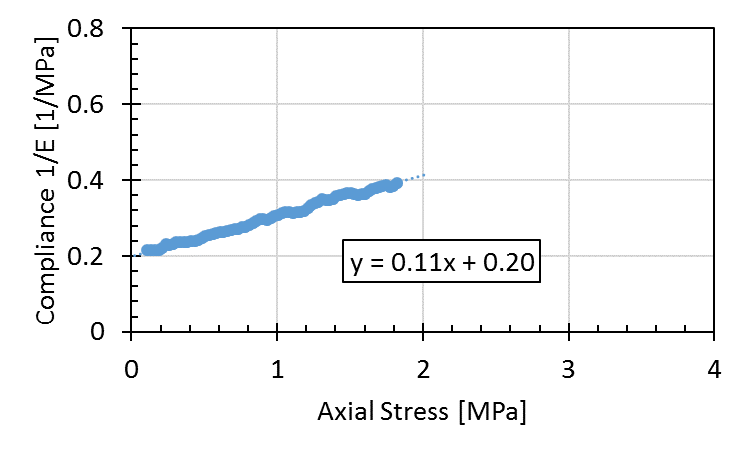 unloading
unloading
unloading
Young's modulus dependance on  frequency and stress amplitude
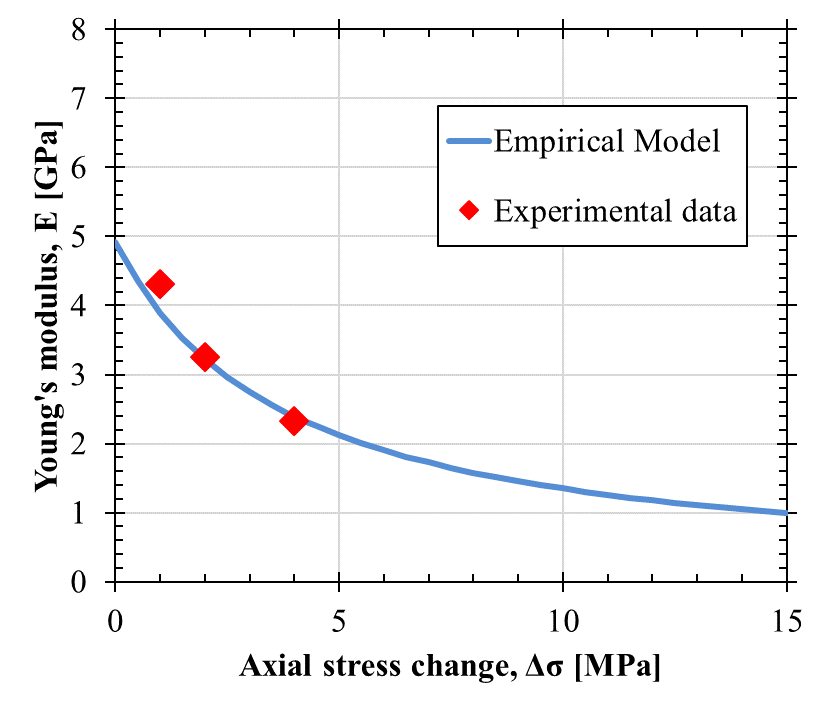 -53%
Opalinus Clay
Other shales
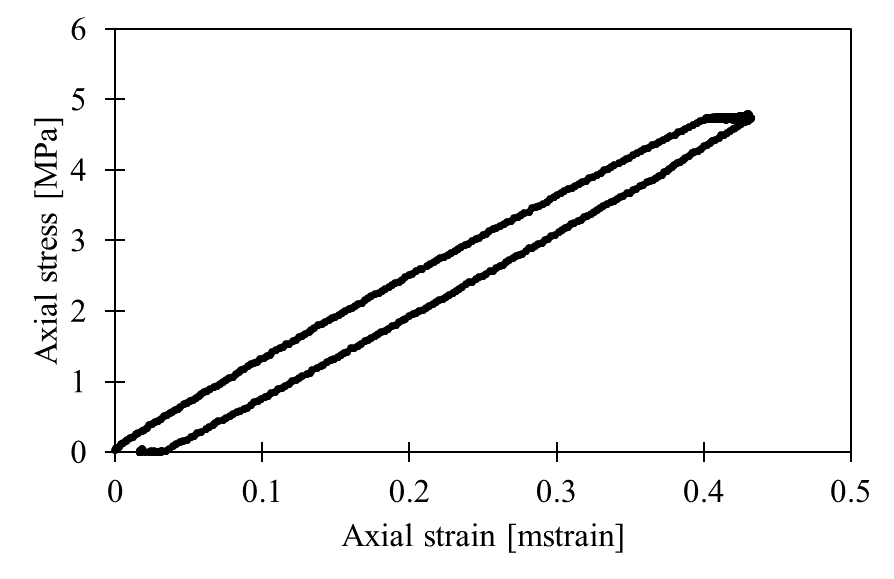 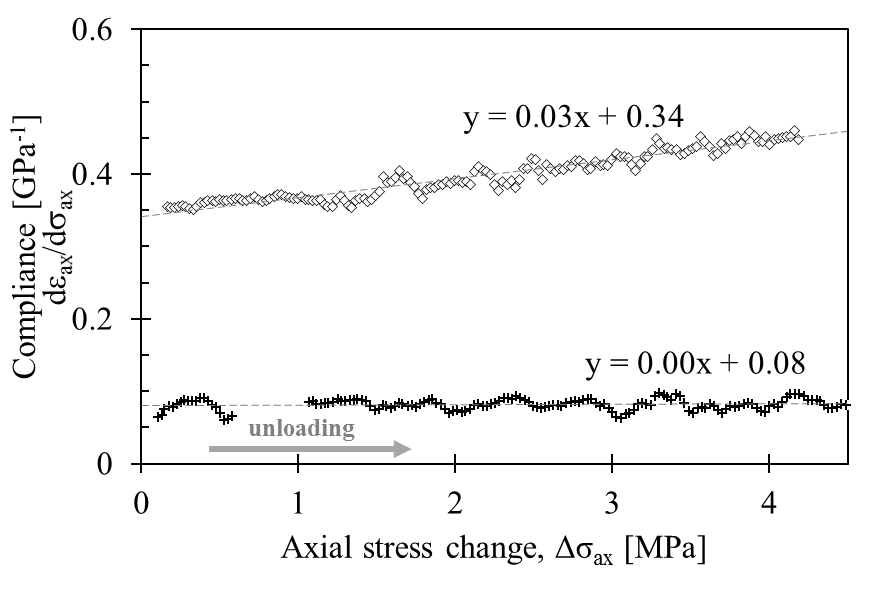 Field shale 2
Field shale 1
Field shale 2
Field shale 2 demonstrates nearly perfect elastic response
Velocity dispersion
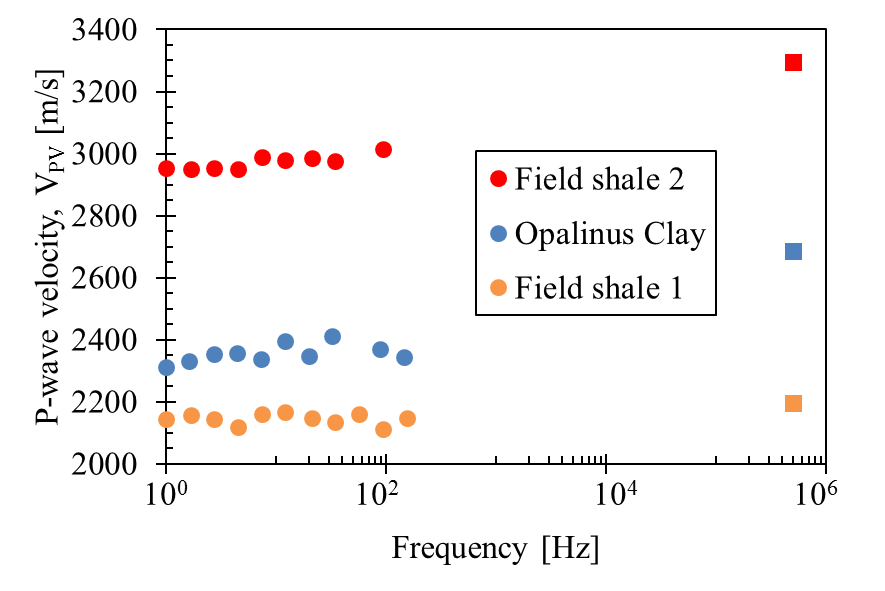 Young's modulus dispersion
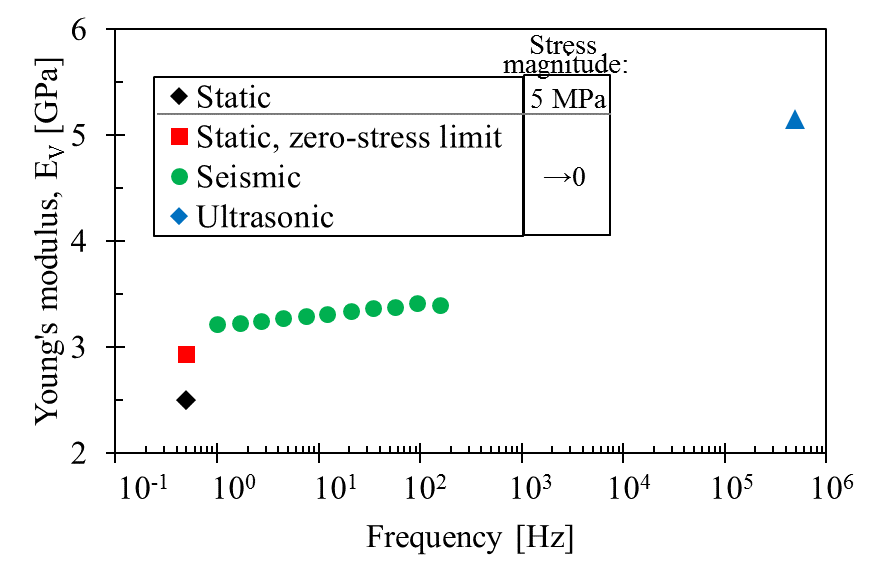 Opalinus Clay
Field shale 1
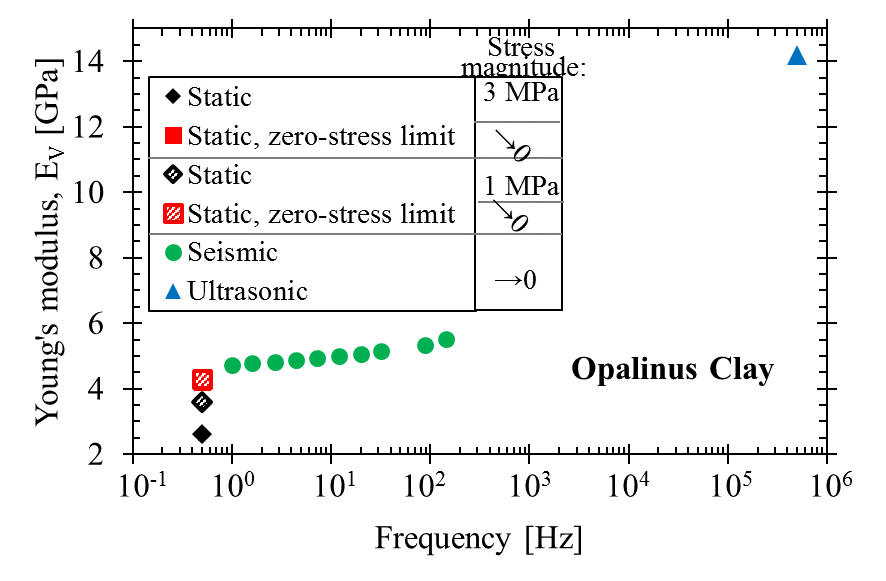 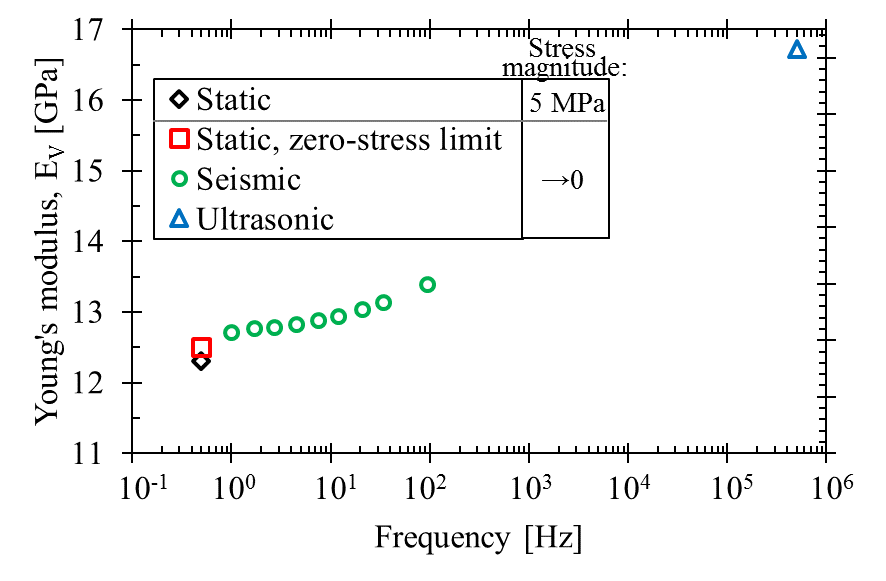 Field shale 2
Conclusions
Static and dynamic stiffness are linked by both stress amplitude (non-elasticity) and stress rate (dispersion) effects
Rocks are non-elastic for strains > 1 strain, both during loading and unloading
With decreasing stress/strain amplitude, the static undrained stiffness approaches the dynamic stiffness of low frequency
In saturated shales, frequency dispersion may strongly affect stiffness
Different mechanisms are responsible for non-elastic effects and dispersion
Thank you
Acknowledgments:

The Research Council of Norway, AkerBP, DONG Energy, Engie, Maersk and Total through the KPN-project “Shale Rock Physics: Improved seismic monitoring for increased recovery” at SINTEF
NAGRA (National Cooperative for the Disposal of Radioactive Waste)
BP
Why does the static undrained stiffness differ from the dynamic stiffness?
average strain rate of a wave:
Strain rate / frequency
	 dispersion effects



Stress amplitude
	 Activation of non-elastic 
processes (focus of this work);
f – frequency
ε0 – strain amplitude
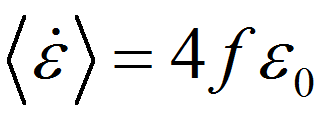 Dispersion
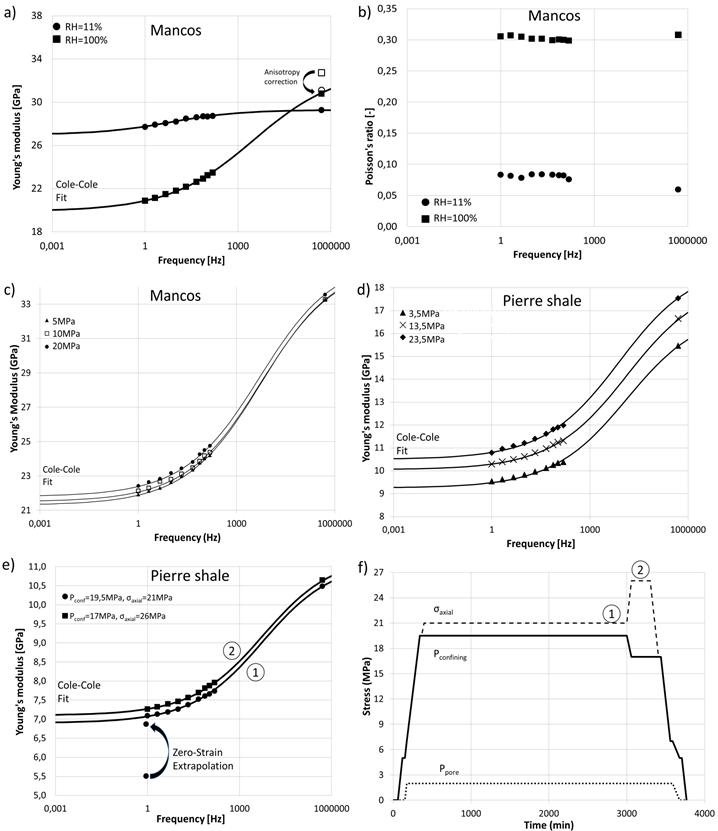 dynamic
Non-elastisity
quasi static
(Szewczyk et al., 2016)
18
Non-elastic process
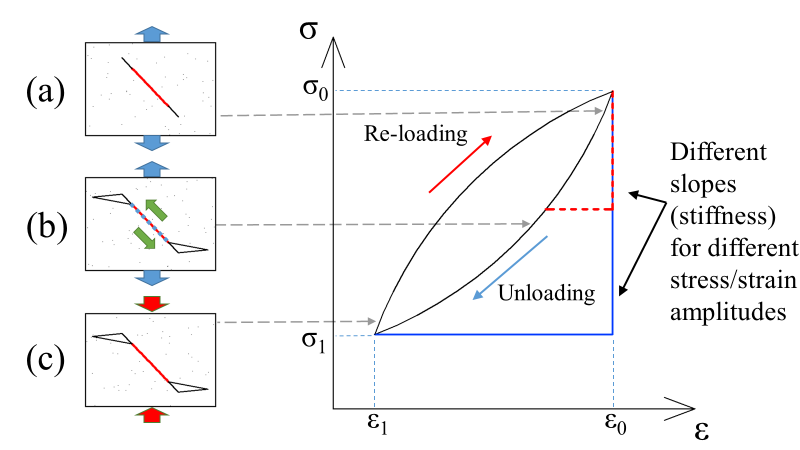 – friction is suppressing intergranular movement 
– sliding is activated 
– friction is reactivated after the change in loading direction
Real experimentUndrained triaxial loading/unloading cycles
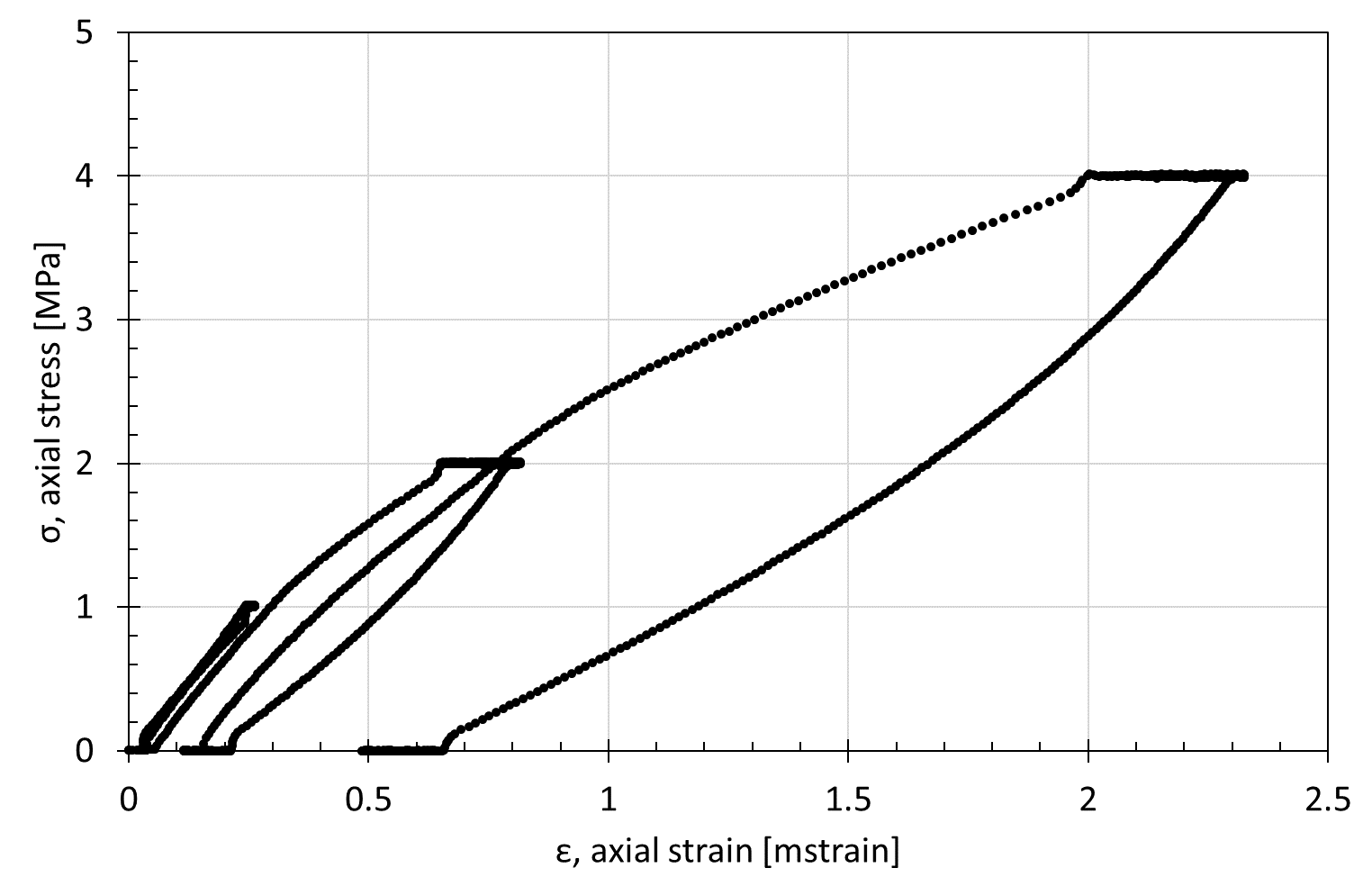 Model by Fjær et al. (2013)
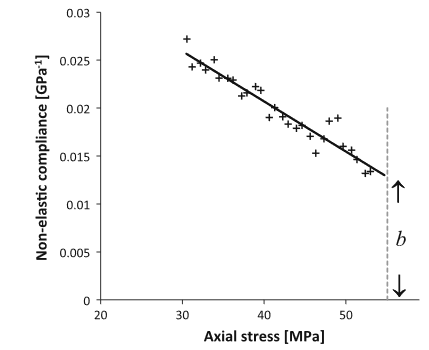 unloading
Non-elastic compliance
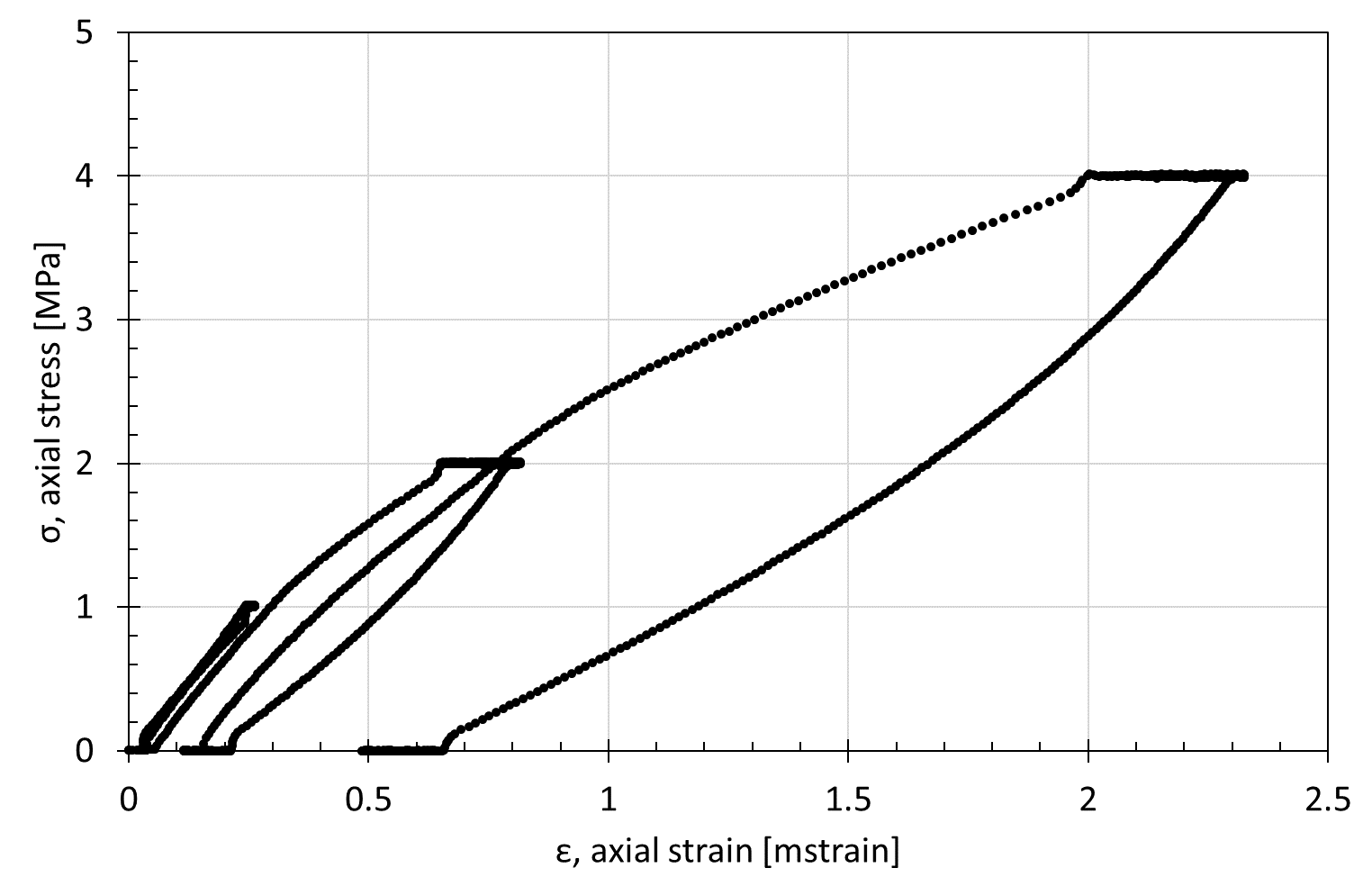 slope
dispersion
A
z
constants
B
Non-elastic compliance tends to increase linearly from the start of the unloading; 
Empirical model was confirmed in experiments with sandstones and shales;
No data available in the vicinity of turning point (small z) due to experimental constrains.
Static unloading and low frequency oscillations at various stress amplitudes (0÷0.5 MPa)
Water-saturated Castlegate sandstone
Compliance:
Stress path
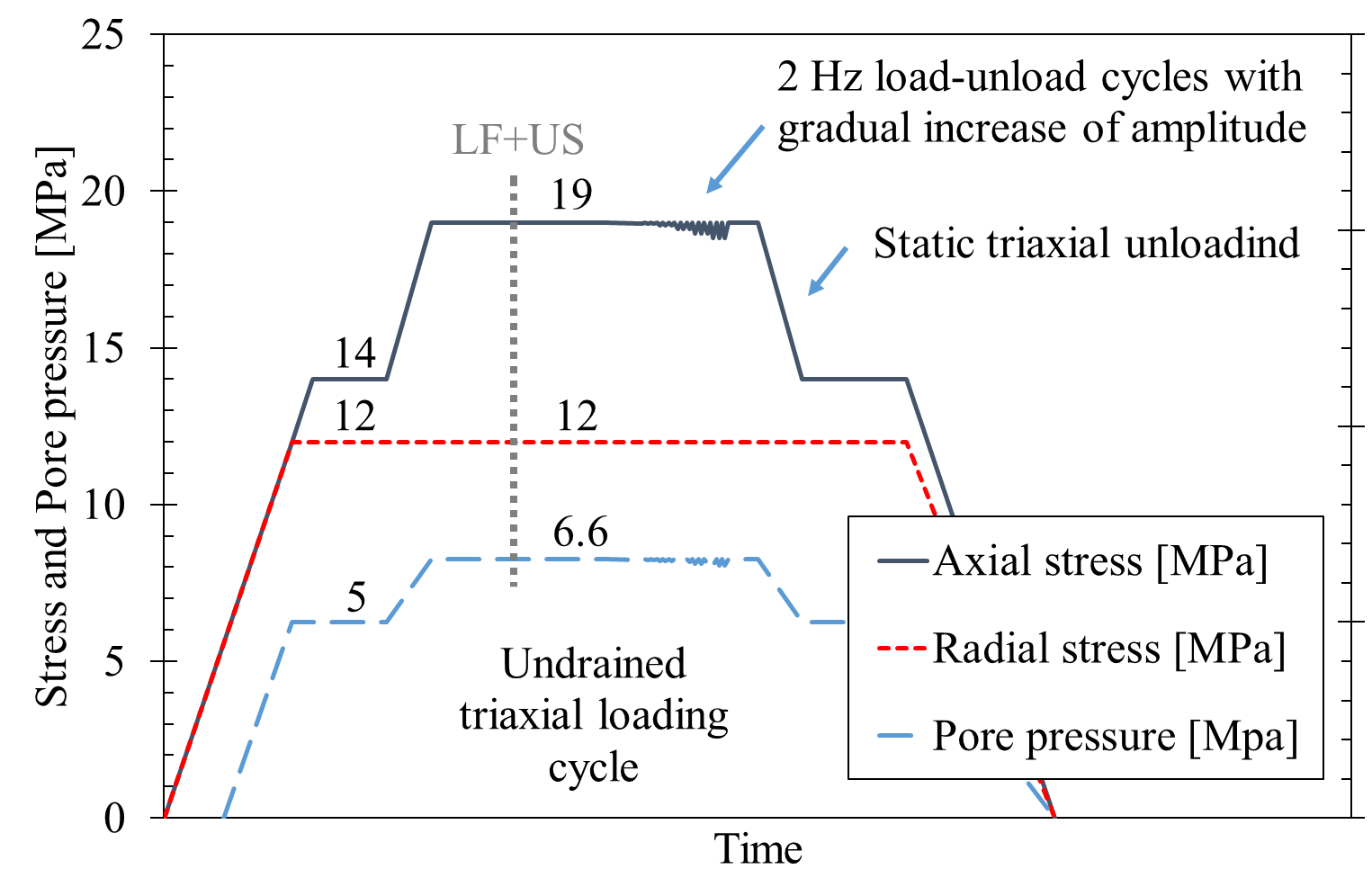 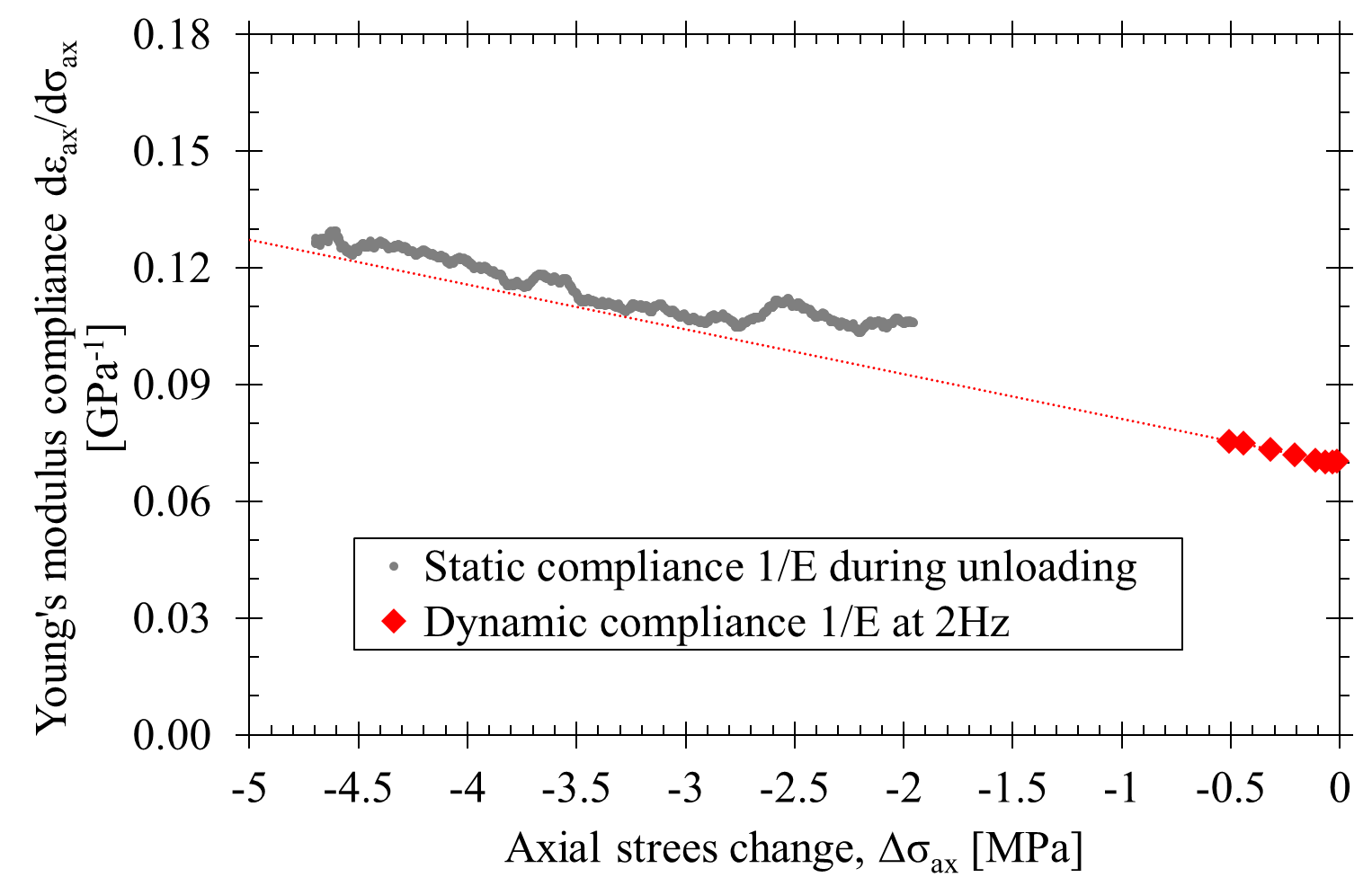 unloading
Strain rate during unloading is similar to average strain rate of dynamic measurement  dispersion can be neglected
Young's modulus dependance on  frequency and stress amplitude
Opalinus Clay shale
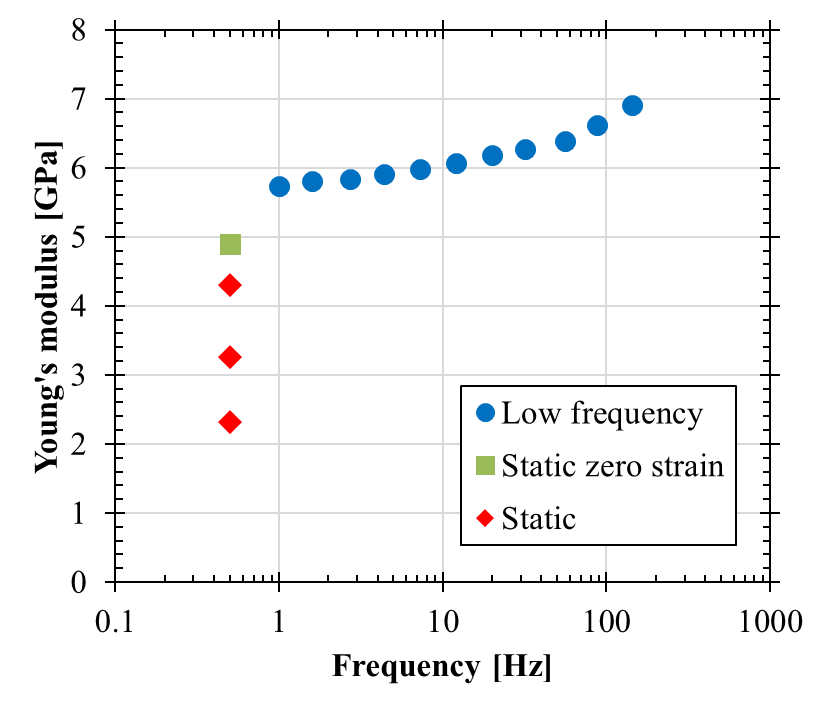 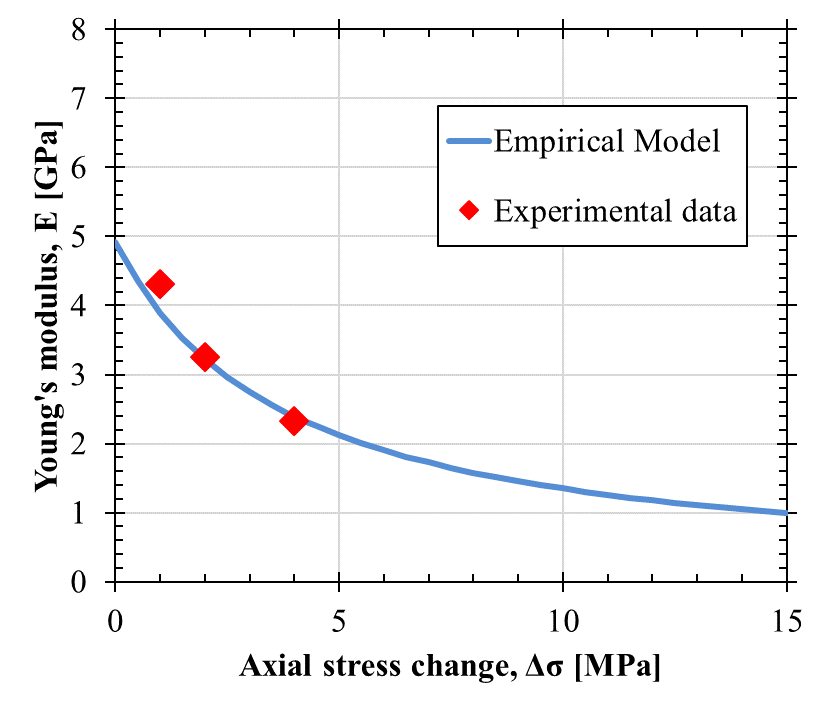 1 Mpa
-53%
Stress amplitude
2 Mpa
4 Mpa
Inelasticity 
parameter:
Low-frequency elastic stiffness
Average static stiffness